Do Anglie za Harry Potterem
10. - 16. 5. 2025
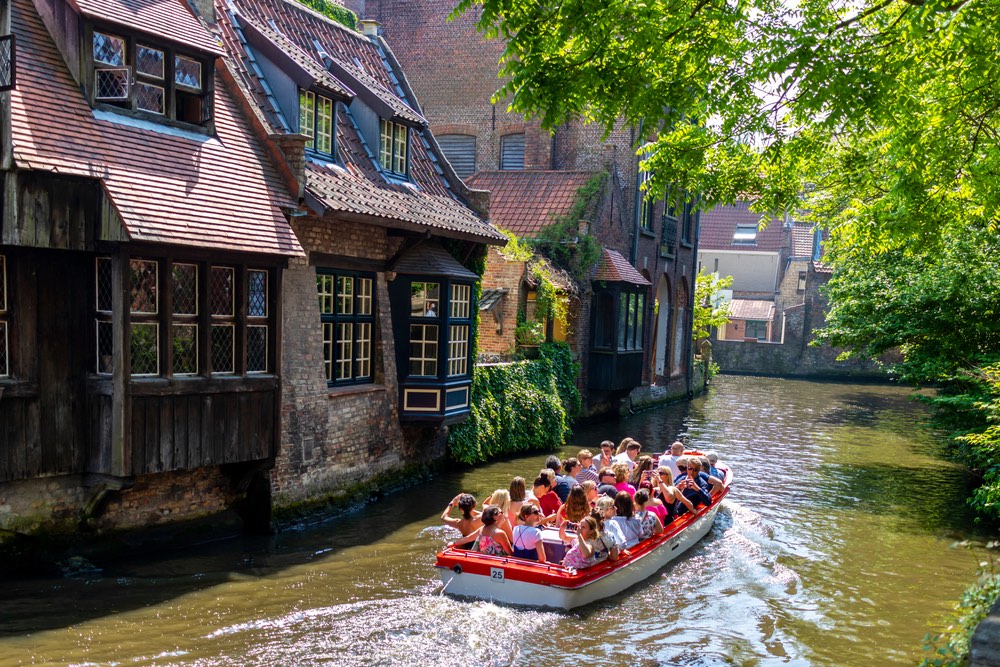 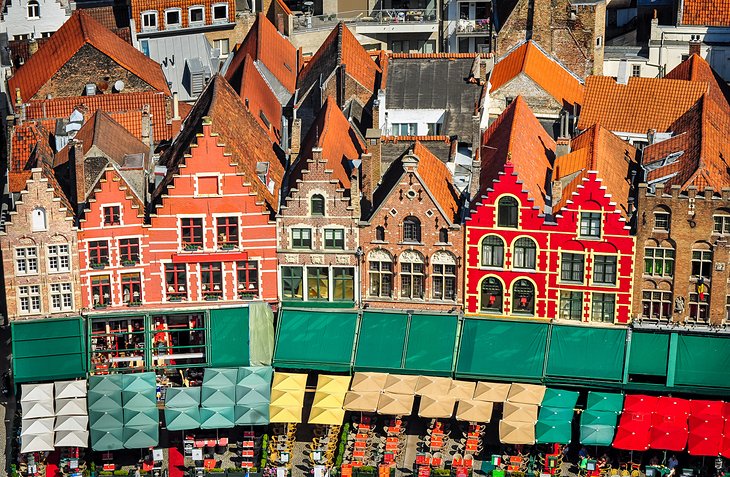 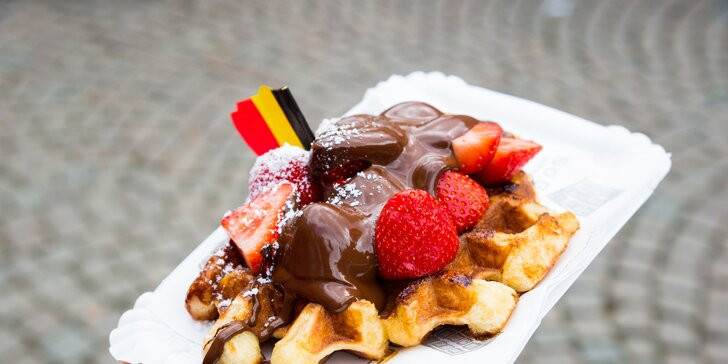 Bruggy - Belgie
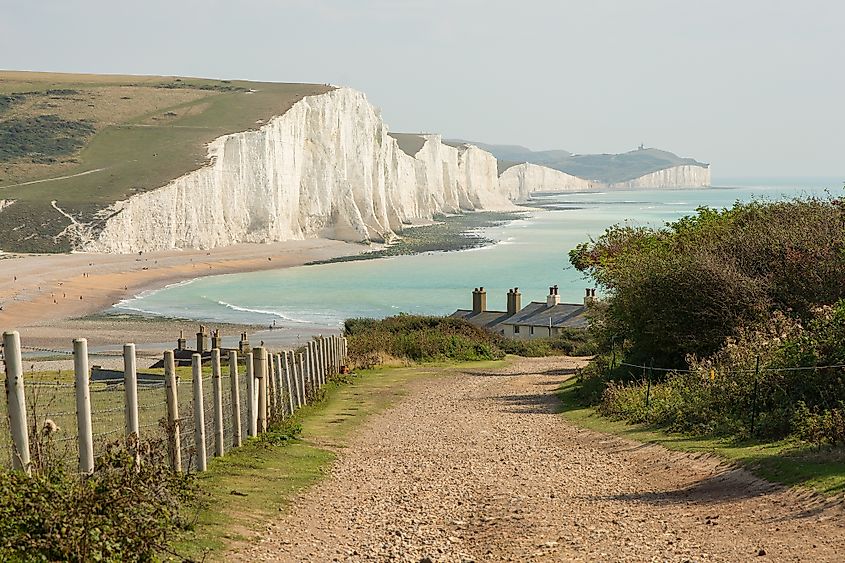 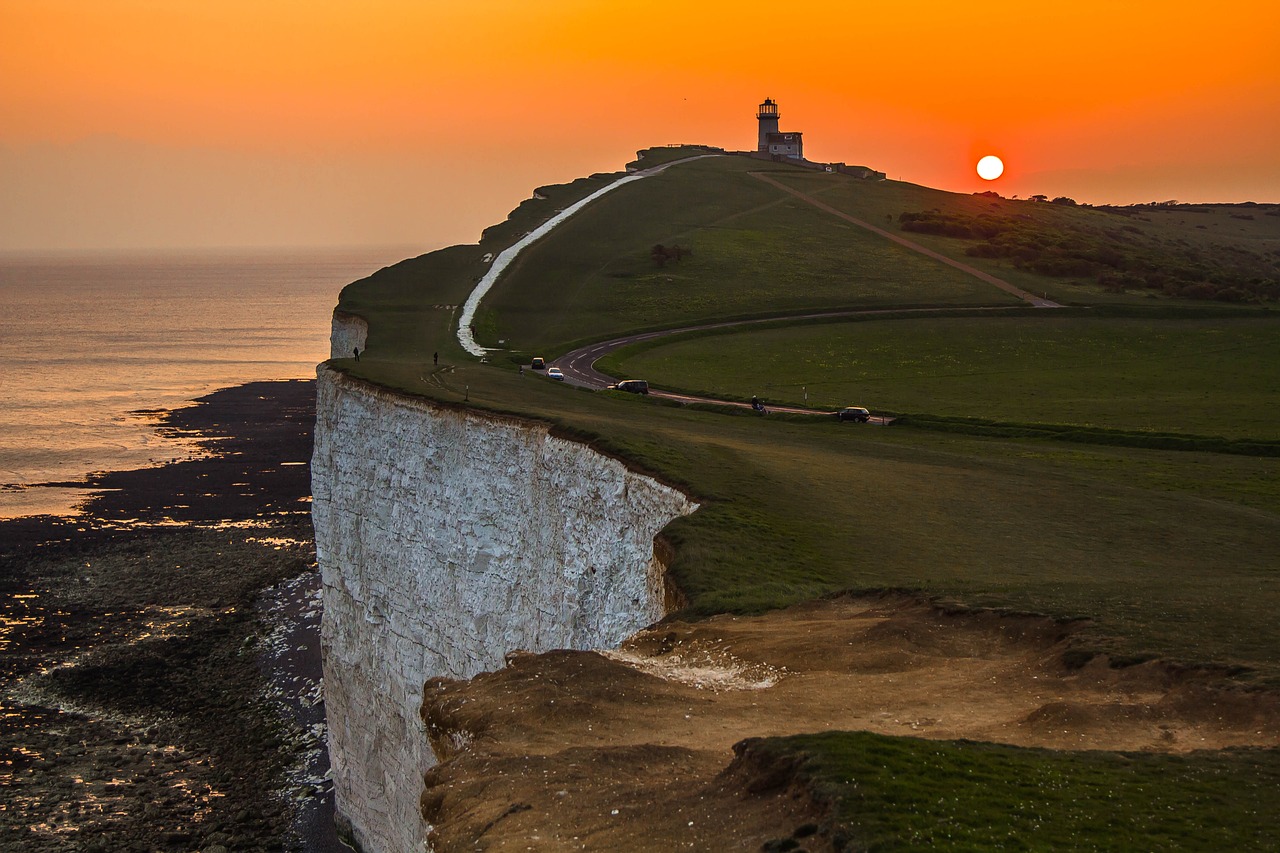 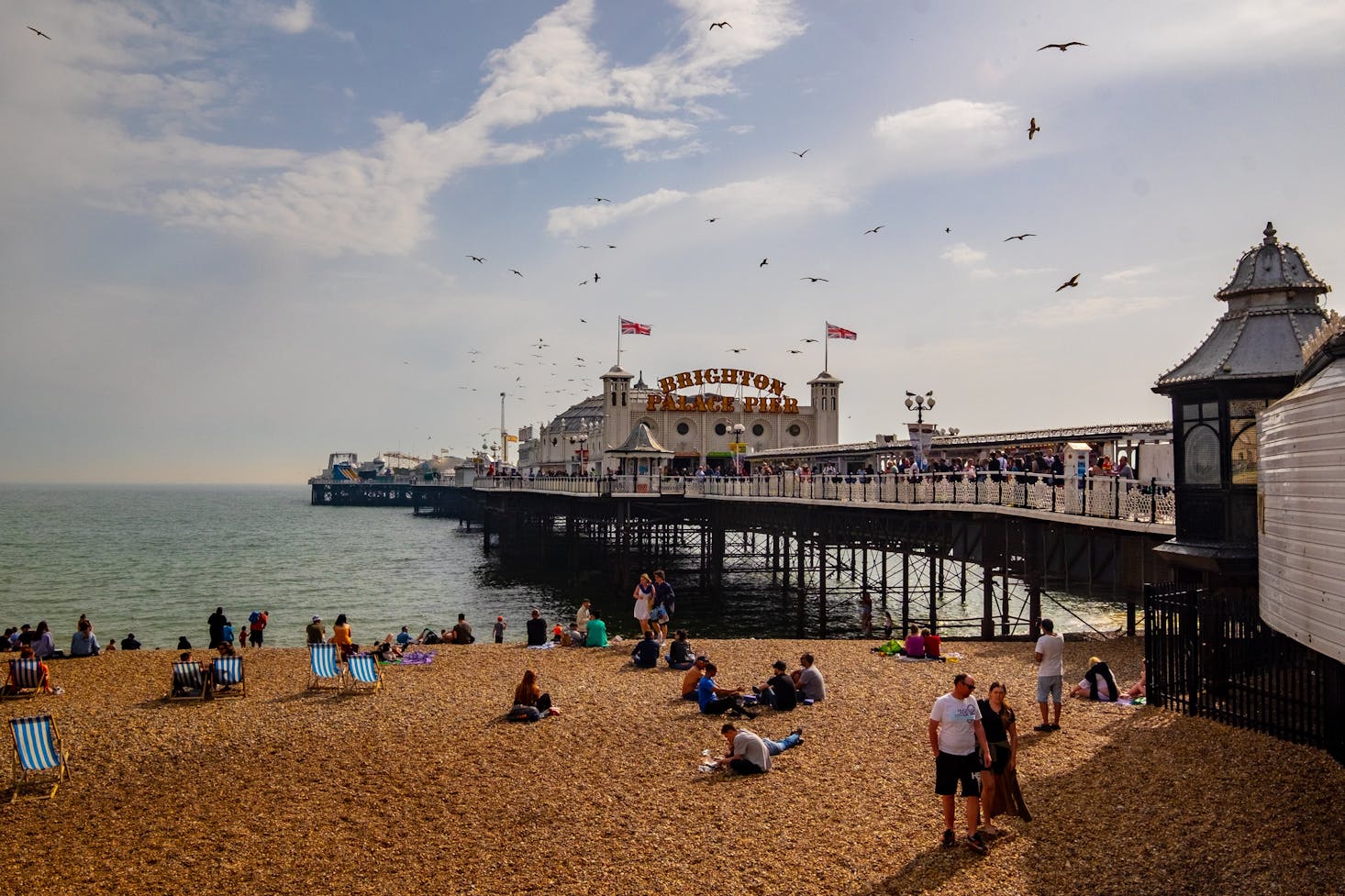 Beachy Head and Brighton
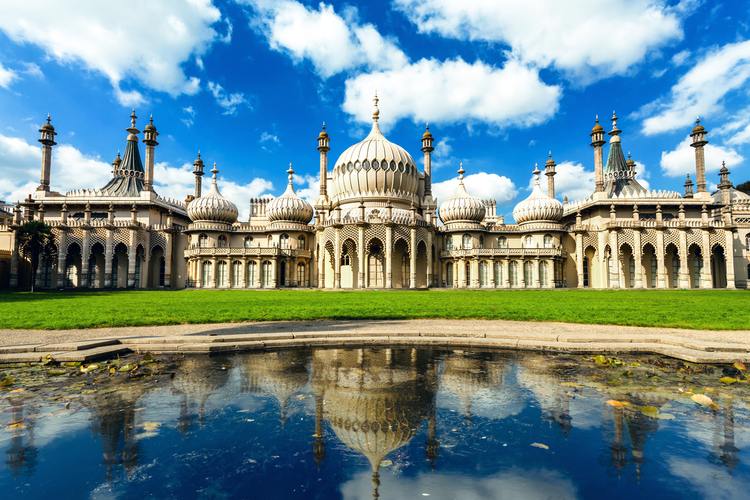 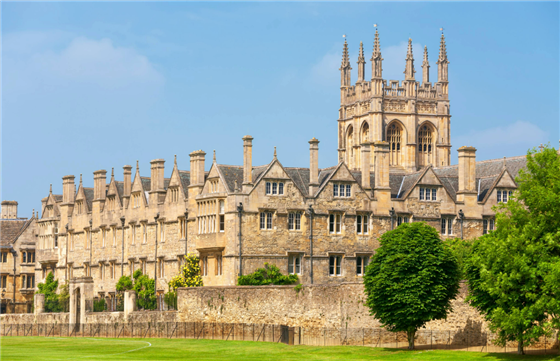 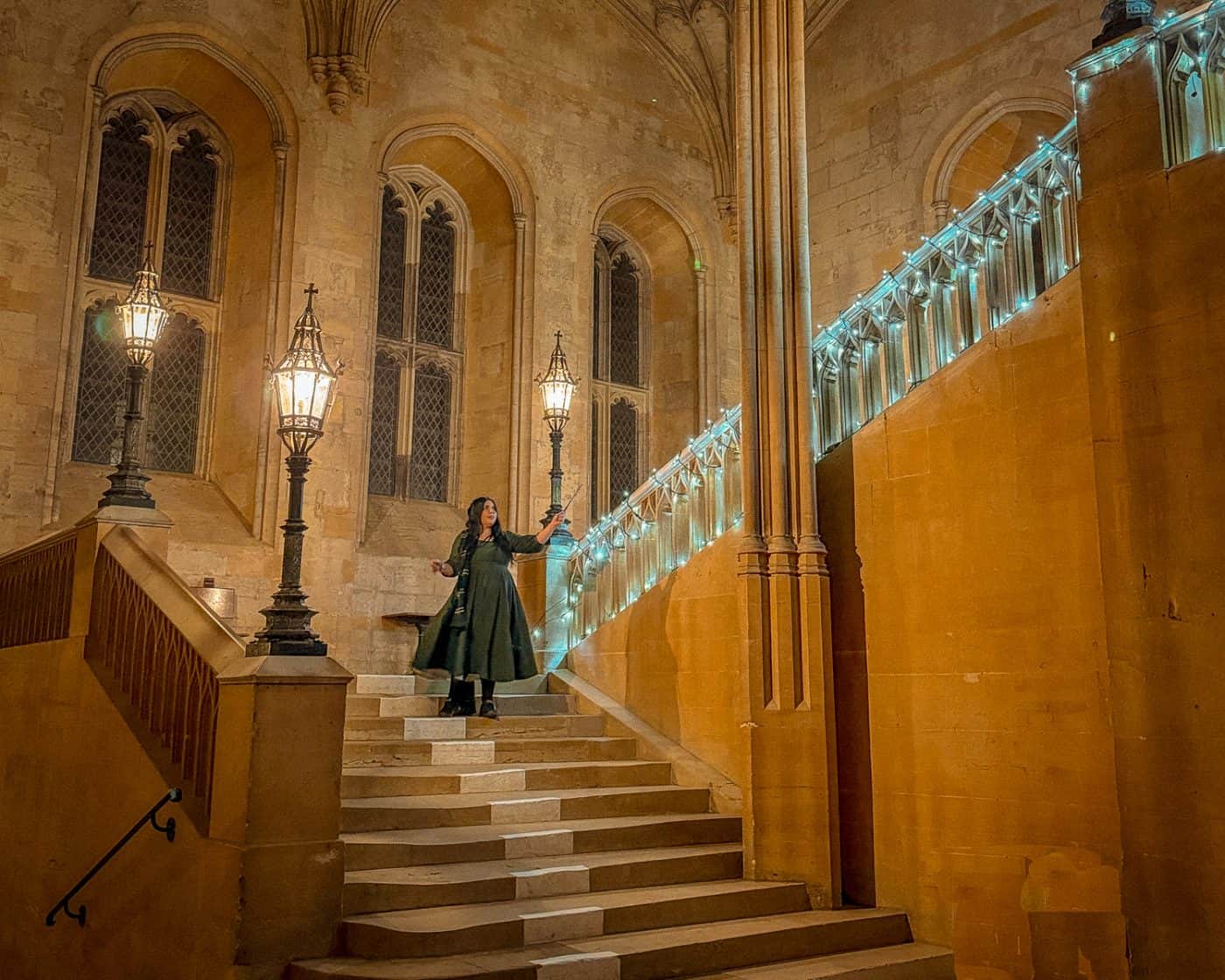 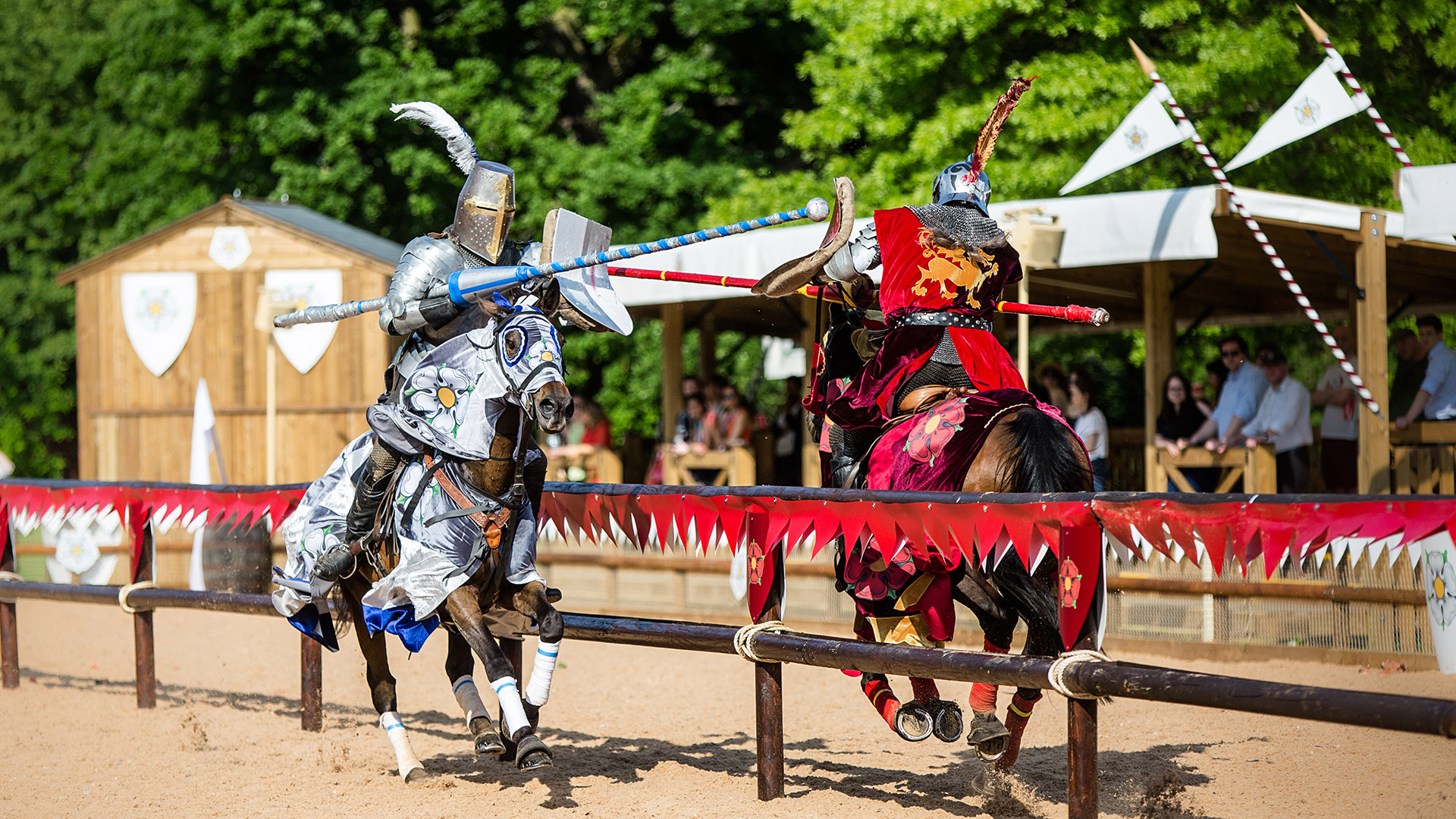 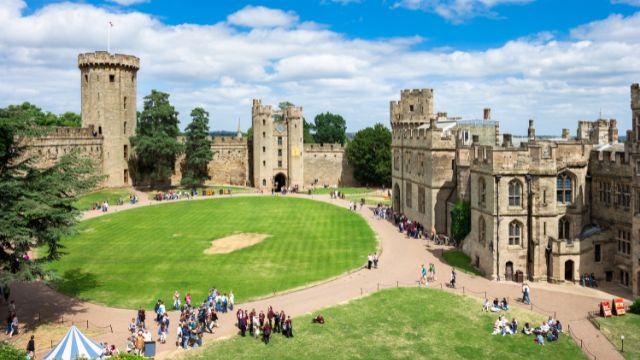 Warwick Castle and Oxford
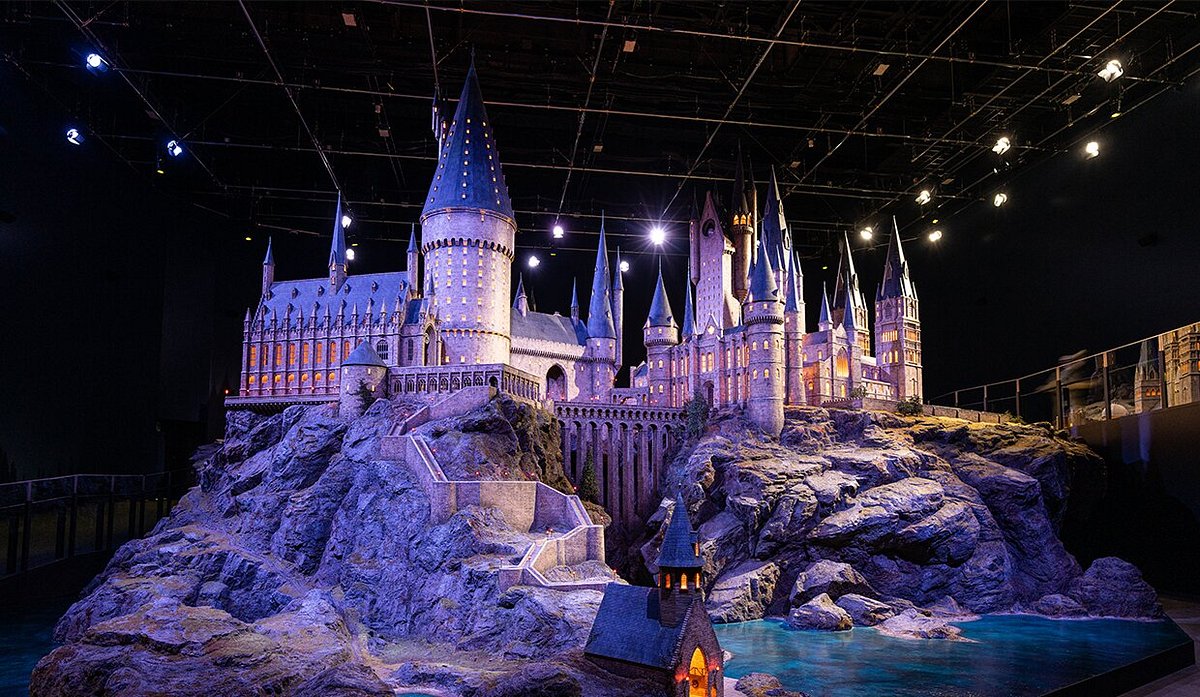 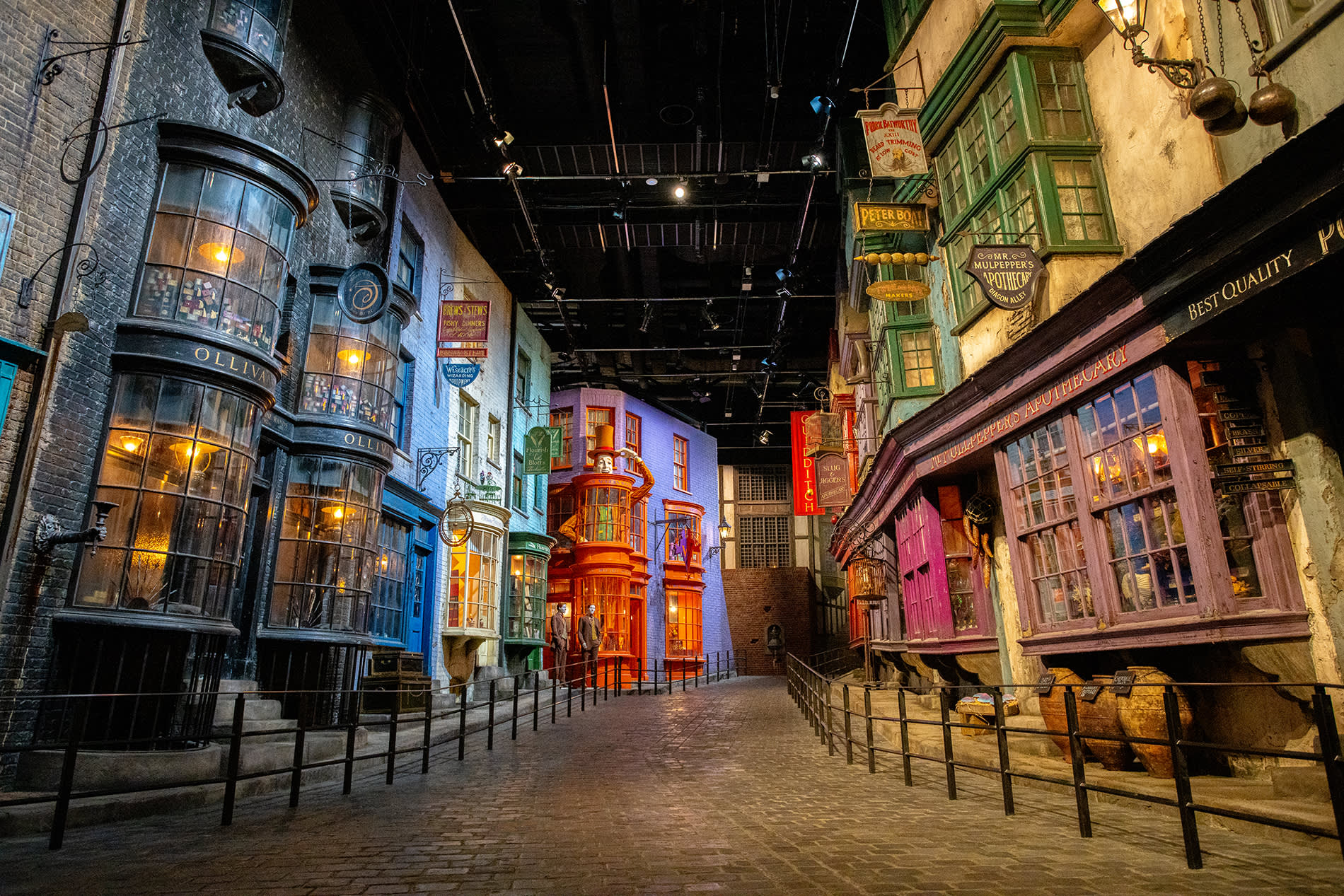 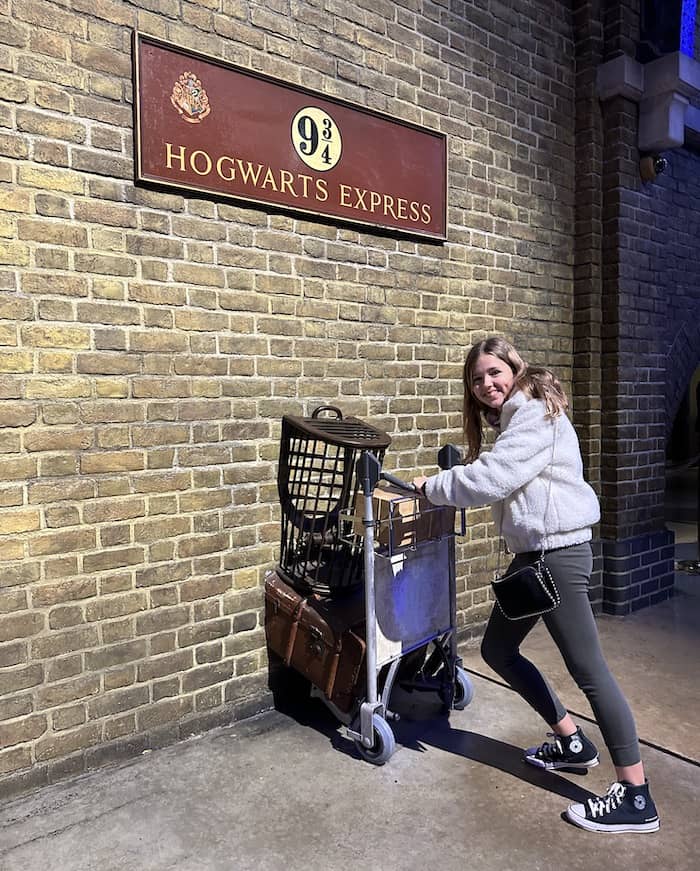 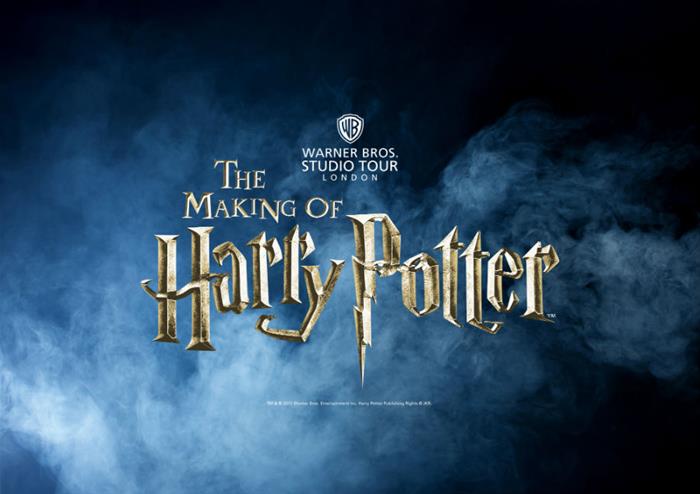 Warner Bros. Studios London
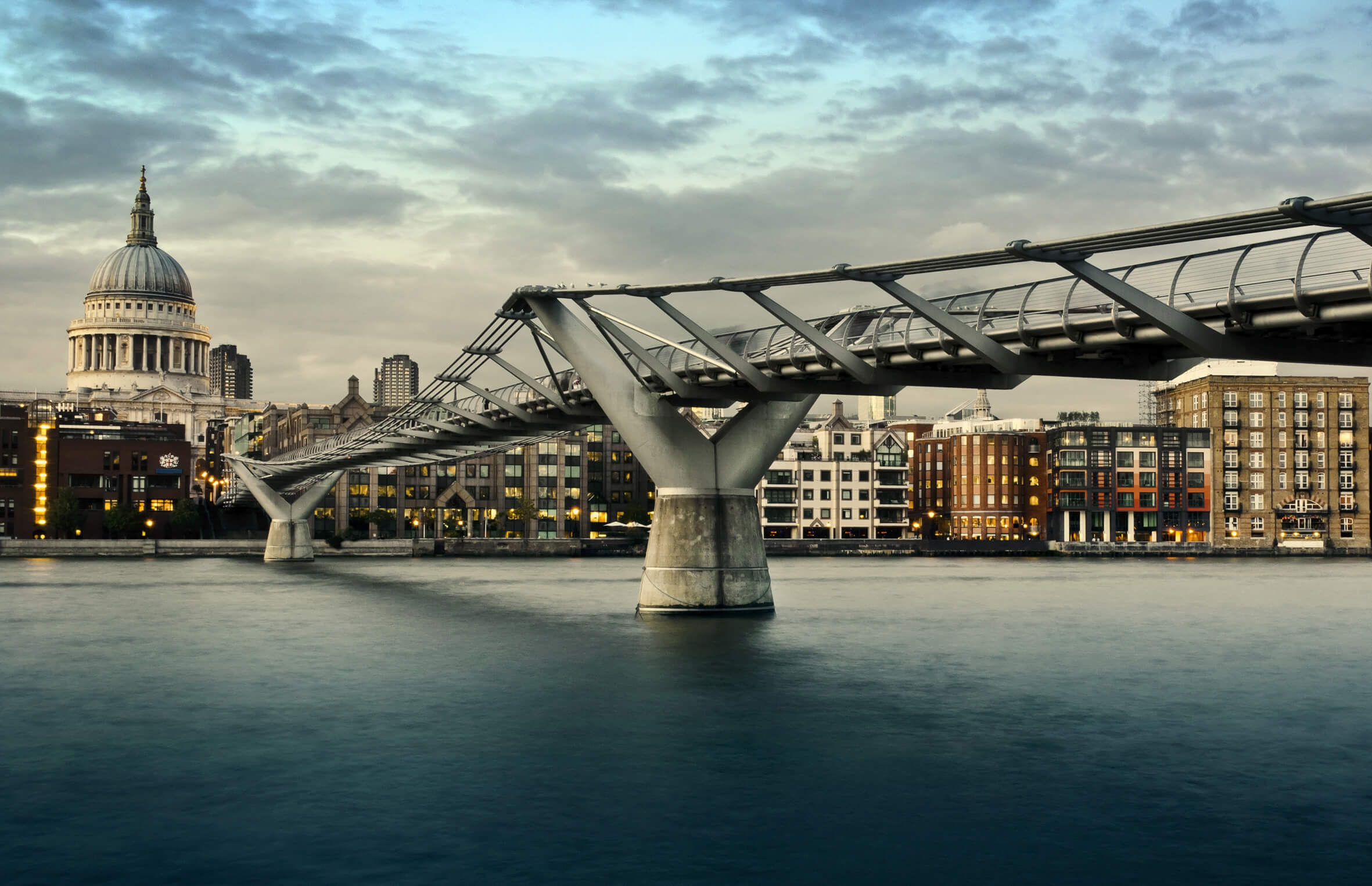 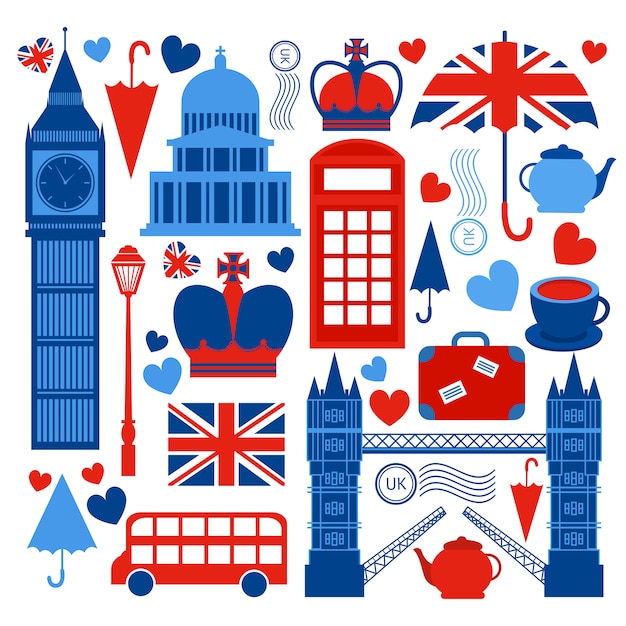 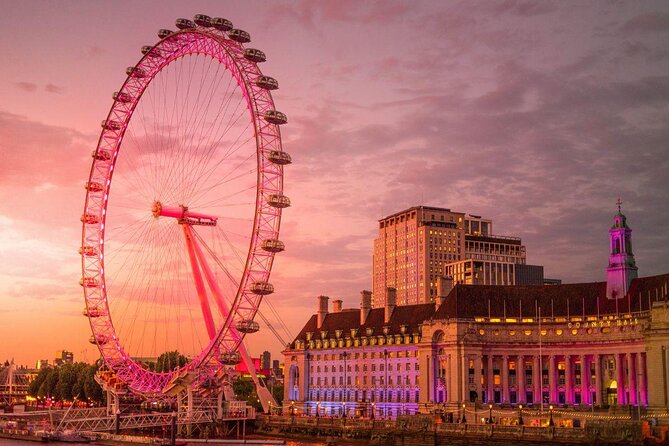 London
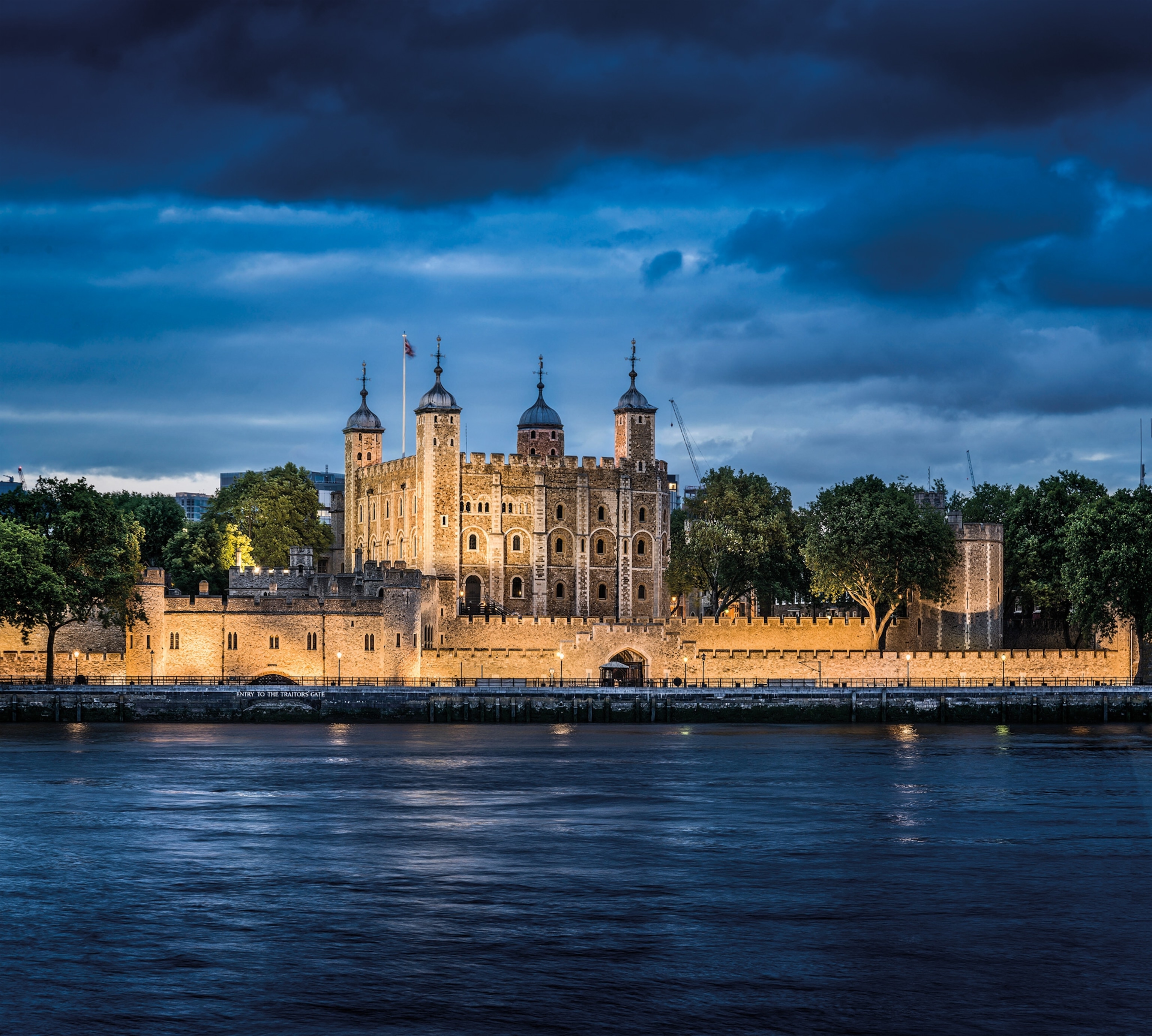 Informace:
Termín: 10. 5. - 16. 5. 2025 
Cena: 15 250,- Kč / 14 950,- (včetně vstupenky do HP Museum)
Ubytování v hostitelských rodinách, 1 x hotel 
3x snídaně, večeře, balíčky 
Další předpokládané výdaje cca 120,- / 105,- GBP 
Kritéria pro účastníky viz nástěnka v 3. podlaží 
Přihlašování: 9. září od 18:00 přes FORMS   

           
                               Mgr. Blanka Lisztwanová